Investors House listalla 30 vuotta – juuret ja kokoamistyö 2015-2018
1980		1990		2000		2010 		2020

					
Kareltek			
				
	SSK

						IVH Asunnot
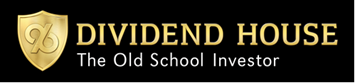 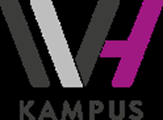 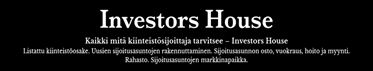 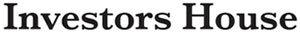 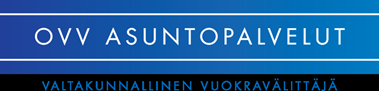 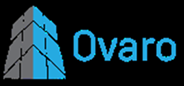